English around us
Angielski wokół nas
Red Bull-Czerwony Byk
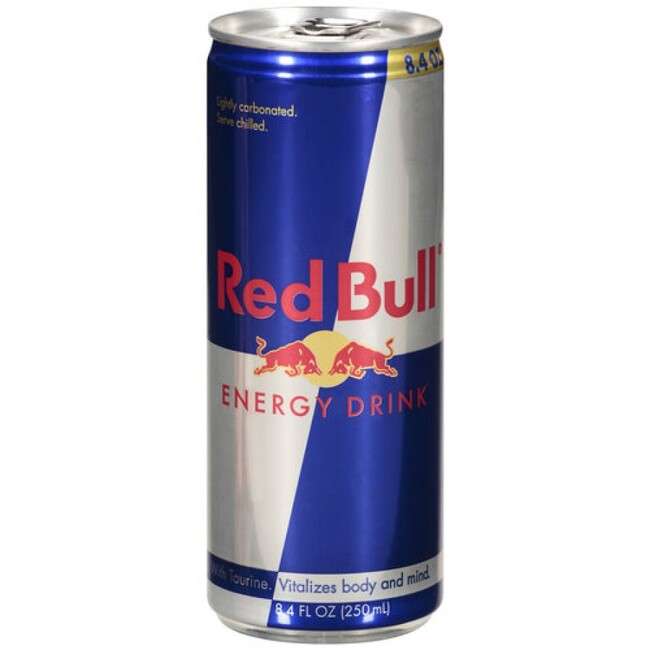 Princessa-Księżniczka
Milky Way-Droga Mleczna
Lion-Lew
7 days- 7 dni
Skittles-Kręgle
Cookie Crisp-Kruche Ciasteczka
Corn Flakes-Płatki Kukurydziane
Popcorn-prażona kukurydza
Premium gold-złoto premium
Happy Easter-Wesołego Alleluja
Airwaves-Fale powietrzne
Apple-Jabłko
Double creme-Podwójny krem
Blackcuiiant-Czarna Porzeczka
Green tea pure-Czysta zielona herbata
Ketchup-Keczup
Double gold caramel -podwójny złoty karmel
Big milk-duże mleko
Choco-czekolada
Fish fingers-Paluszki rybne
Family-rodzina
coconut-kokos
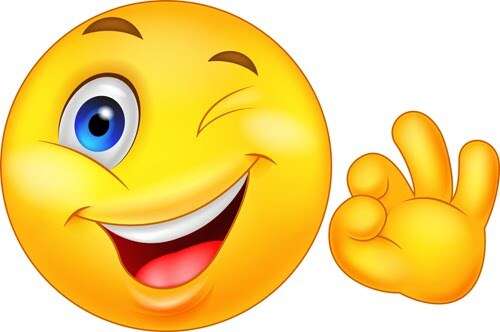 Wykonały:-Anna Dudek-Maja Karlak